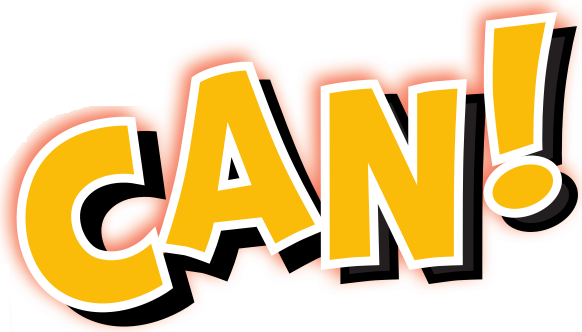 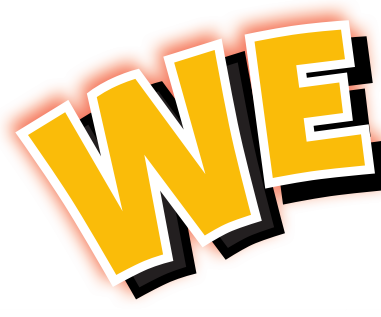 6
Unit 3
My School is Cool
مدرستي جميلة
Grammar in Action
القواعد اللغوية
Materials :

My School poster
Optional – Calendar
Strategy  :
My school schedule : 
Review the days of the week using a calendar. Review the school subjects on pages 20 and 22. Hand out a sheet of paper to each student. Ask the students to draw a schedule on their paper. Then, have them write the subjects they study at school each day of the week in the chart. Once students have completed their chart, have them take turns standing up, holding up their chart, choosing a day of the week, and saying, “On (day of the week), I have (subjects.)” Praise each student for a job well done after he/she has finished.
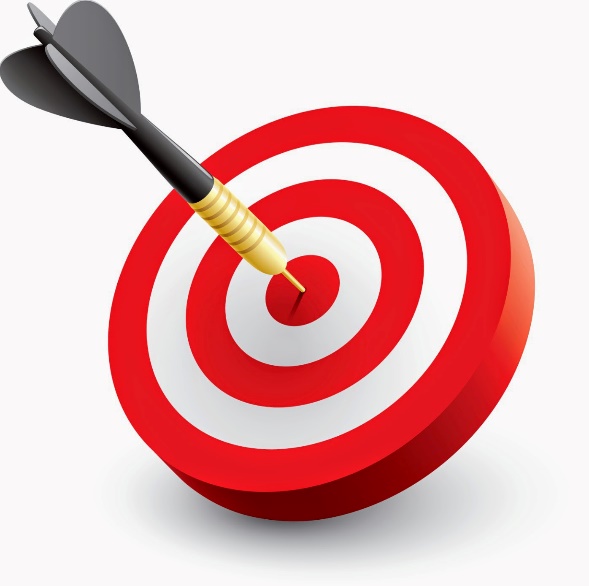 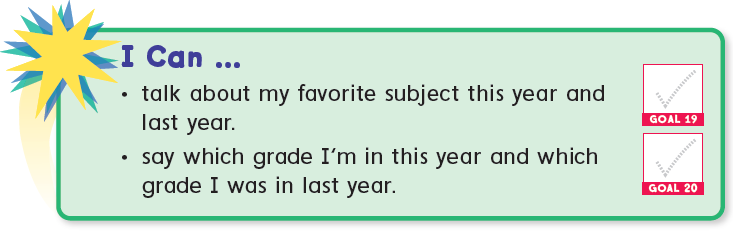 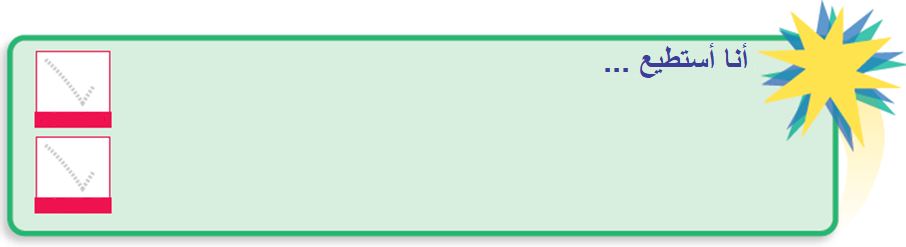 اتحدث عن مادتي المفضلة لهذا العام والعام الماضي 
اتحدث عن الصف الذي أدرس فيه هذه السنة والصف الذي كنت فيه العام الماضي
Review the previous lesson 
مراجعة سريعة للدرس السابق
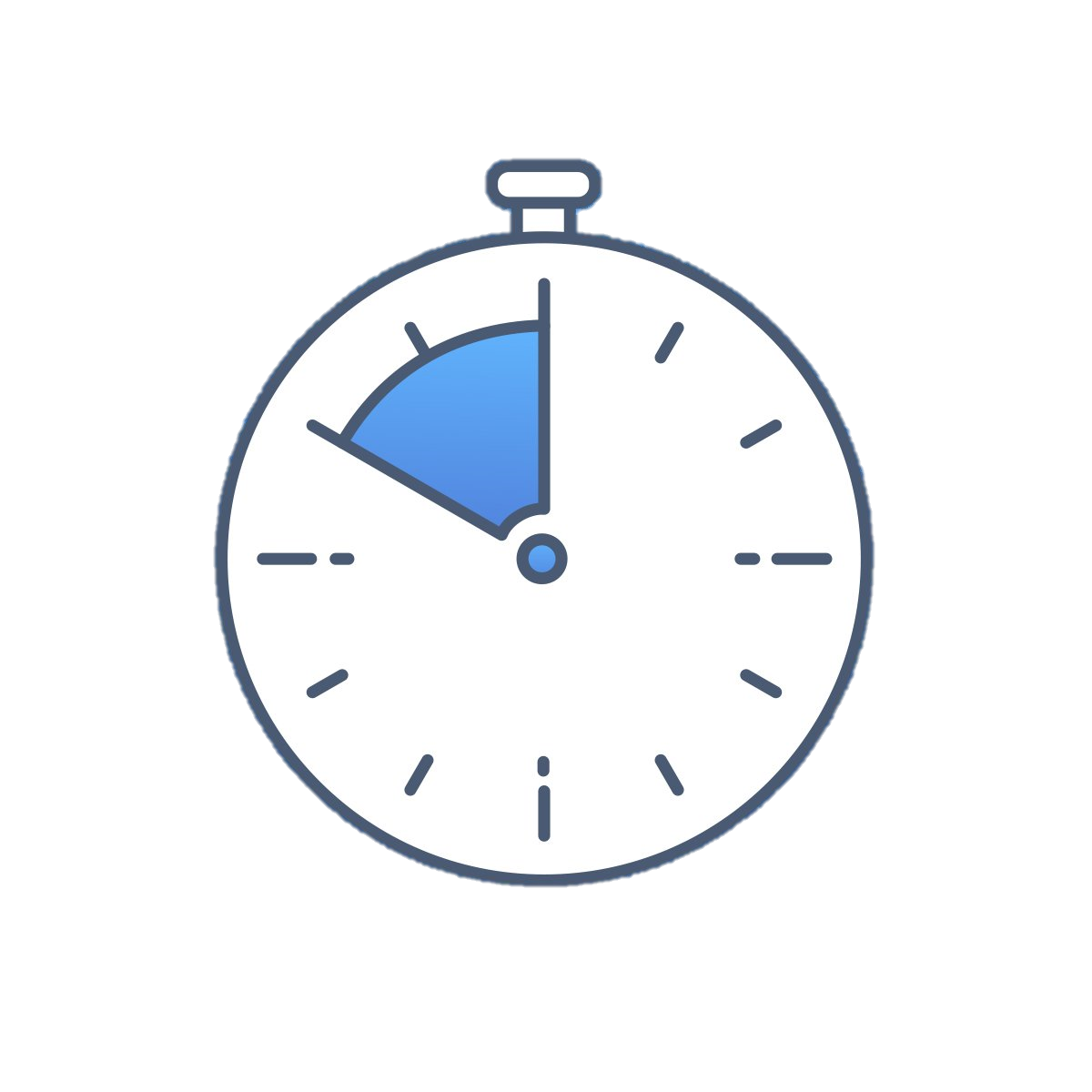 Can you talk about your school 
هل يمكنك أن تتحدث عن مدرستك
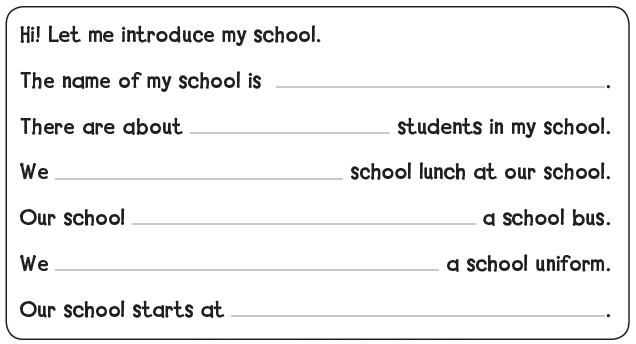 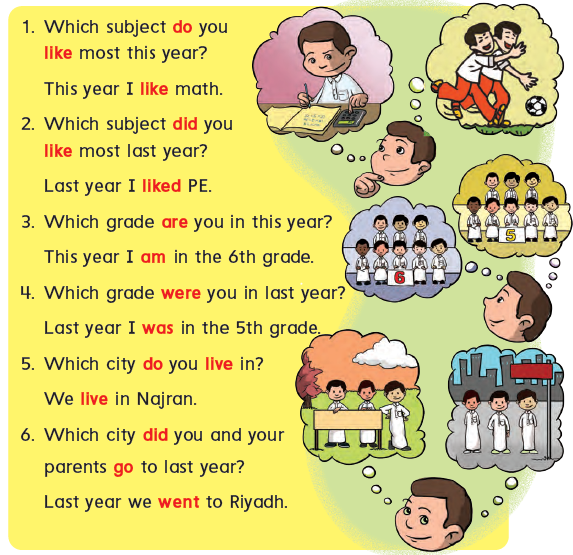 1
Listen and chant Which + Present and Past Tense.

استمع ثم ردد الأنشودة
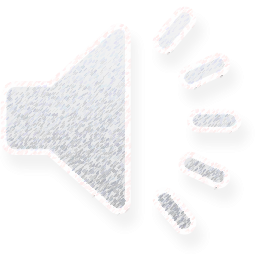 2
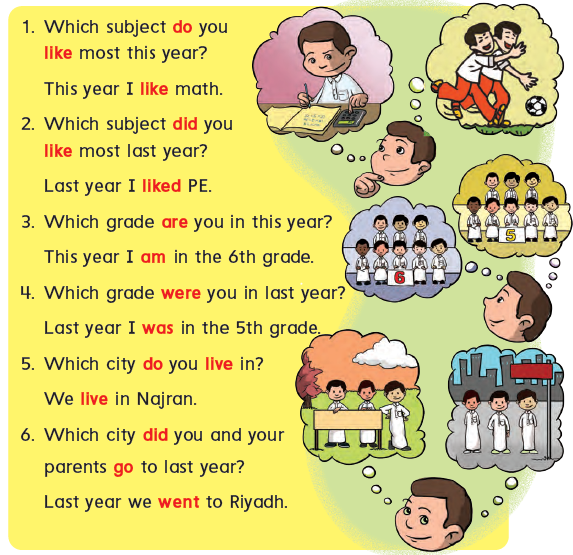 Ask a partner the questions and get the real answers. 

اسأل زميلك واحصل على الأجوبة
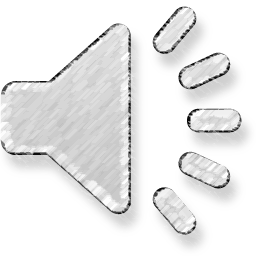 3
Listen and practice. Then do it in pairs.
استمع ثم تدرب مع زميلك
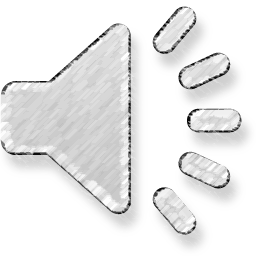 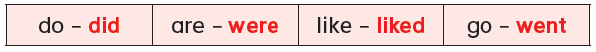 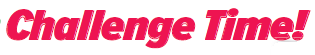 وقت التحدي
4
Verb game 
 لعبة الأفعال

Can you write and play the Verb Game and beat a partner? 
هل يمكنك أن تطبق اللعبة وتكتب الأفعال قبل زميلك
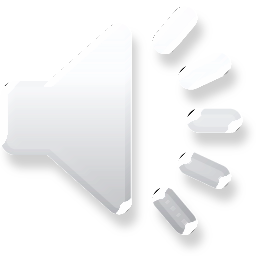 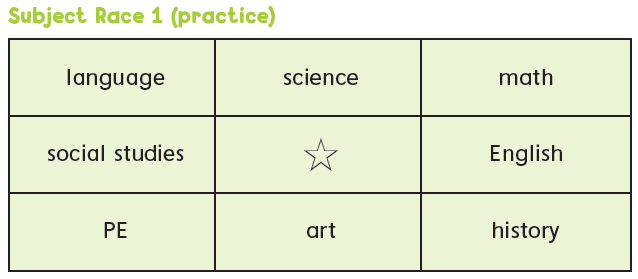 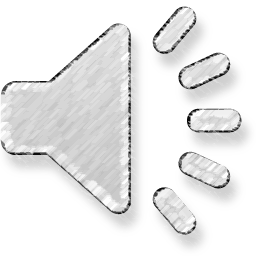 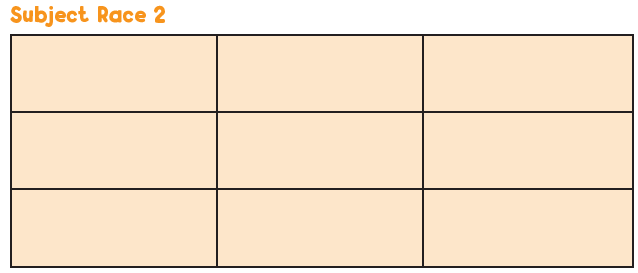 science
language
math
Social studies
English
PE
history
art
Goal Check 
التحقق من الهدف
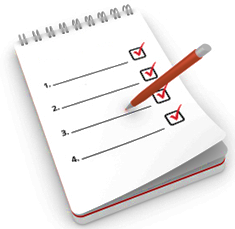 الهدف
أن يتحدث الطالب عن مادته المفضلة هذه السنة والعام الماضي 
أن يذكر الطالب أي صف يدرس به هذه السنة والصف الذي كان يدرس به العام الماضي
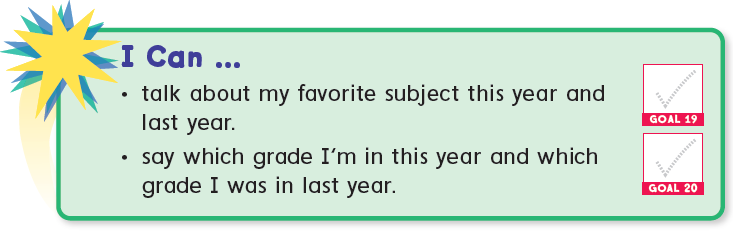 Have a nice day 

See you next class
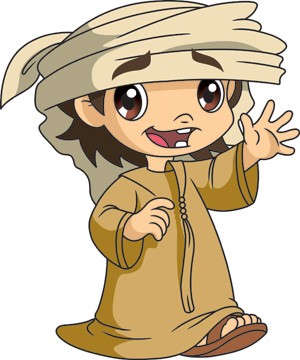